Module: Public Health & Medical Issues in Abortion Research in Nigeria
Purpose/aim of module
To enable participants to view abortion from the lens of public health and gain knowledge of the key terminologies, concepts, and landscape of abortion in Nigeria to aid research engagements
Learning Objectives
By the end of this module, participants will be able to:
explain the current classifications of abortion by safety
compare and contrast the “cost” of safe and unsafe abortion abortions for population health and the health system
discuss the burden of unsafe abortion globally and nationally
analyse factors associated with the magnitude & cost of unsafe abortion in Nigeria
discuss approaches for the prevention and reduction of unsafe abortion
Introduction
In 19671, the World Health Assembly recognized abortion as a “serious public health problem”: More than 50 years after, unsafe abortion remains a global challenge, particularly in low-and-middle-income countries  (LMICs)
Abortion is a leading cause of maternal mortality and morbidity in Nigeria & negatively impacts the health & social development landscape significantly: thus, a priority area for more research & action
1WHO, 1967: 20th WHA resolution 20;14
[Speaker Notes: Twentieth world health assembly resolution 20.14: health aspects of population dynamics. Official records of the World Health Organization No. 160; 1967 …
World Health Organization - World Health Organization]
Key Components
Abortion: Terminologies and Themes: Definition of abortion, classification of abortions: by intention, including safety (safe vs unsafe, sub-classification of unsafe into “less safe” & “least safe”) 
The Abortion Landscape and Scope: International & national 
Implications & “Costs” of Unsafe abortion: Health & Health Systems Cost 
Pathway to Unsafe Abortion in Nigeria: The underlying and associated factors
Unintended and unwanted pregnancies as the key underlying factors
Poor access to safe abortion care 
Addressing the Challenge of Unsafe Abortions: Prevention and control potentials
Abortion: Terminologies & Themes
Abortion: “Types”/Classification
Induced vs. Spontaneous abortion

Complete vs. Incomplete abortion

Medical vs. Surgical abortion

Safe vs. Unsafe abortion
Safe Abortion vs. Unsafe Abortion
Abortion
Safe Abortion
Abortions carried out using a WHO-recommended method appropriate to the pregnancy duration and done by a trained provider
Unsafe Abortion
A procedure of pregnancy termination either by persons lacking the necessary skills or in an environment that does not conform to minimal medical standards or both
Least safe
done by an untrained person using a non-recommended method
Less safe
done by either an untrained person or with a non-recommended method
Ganatra et al, 2017
[Speaker Notes: WHO recommended abortion methods (medical abortion, vacuum aspiration, or dilatation and evacuation) that was appropriate to the pregnancy duration

Ganatra B et al., Global, regional, and subregional classification of abortions by safety, 2010–14: estimates from a Bayesian hierarchical model, Lancet, 2017, 390(10110):2372–2381, doi:10.1016/S0140-6736(17)31794-4.

less safe
 if only one of the two criteria were
met—ie, either the abortion was done by a trained provider
but with an outdated method (eg, sharp curettage) or a safe
method of abortion (eg, misoprostol) was used but without
adequate information or support from a trained individual


least safe if they were provided
by untrained individuals using dangerous methods, such
as ingestion of caustic substances, insertion of foreign
bodies, or use of traditional concoctions

Safe abortions are those that use a WHO-recommended method appropriate to the pregnancy duration and are done by a trained provider. Less-safe abortions meet only one of these criteria, and least-safe abortions meet neither criterion. Sources: references 2 and 5 (Bankole et al, From unsafe to safe abortion in SSA)]
Unsafe abortion has huge cost but preventable
Abortions are generally safe with appropriate  method (as recommended by WHO) & appropriately skilled person
Unsafe abortion is a leading cause of maternal morbidity
Unsafe abortion: 4th leading cause of maternal death globally
The risk of dying from an unsafe abortion is highest in Africa
Unsafe abortion has significant costs to the health system
Unsafe abortion is preventable
[Speaker Notes: Statement 1: WHO website: Preventing unsafe abortion
Statement 2: Yokoe R, Rowe R, Choudhury SS, et al. Unsafe abortion and abortion-related death among 1.8 million women in India. BMJ Glob Health 2019;4:e001491. doi:10.1136/ bmjgh-2019-001491
Statement 3: WHO & Bankole et al, 2020]
The Abortion Landscape & Scope: Global
Magnitude of Abortion: Global
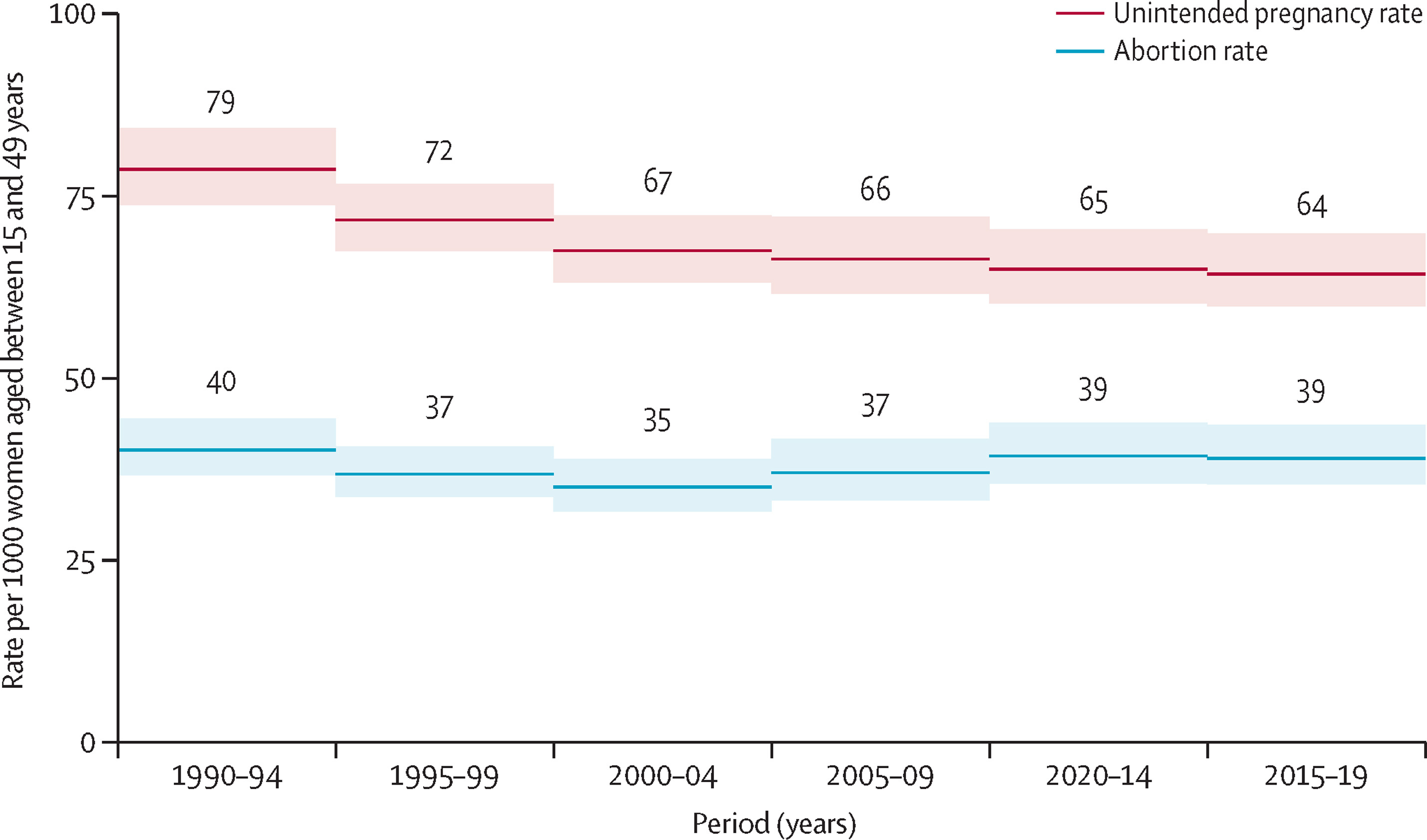 Unintended Pregnancies (2015–19): 
121·0 million annually 
64 per 1000 women aged 15–49. 

Abortion rate (2015–19): 
61% of unintended pregnancies ended in abortion 
73·3 million abortions annually 
39 per 1000 women aged 15–49
Source: Bearak et al, 2020
[Speaker Notes: Unintended pregnancy and abortion by income, region, and the legal status of abortion: estimates from a comprehensive model for 1990–2019]
Globally, Africa (esp. Sub-Saharan Africa) has the highest proportion of unsafe abortion
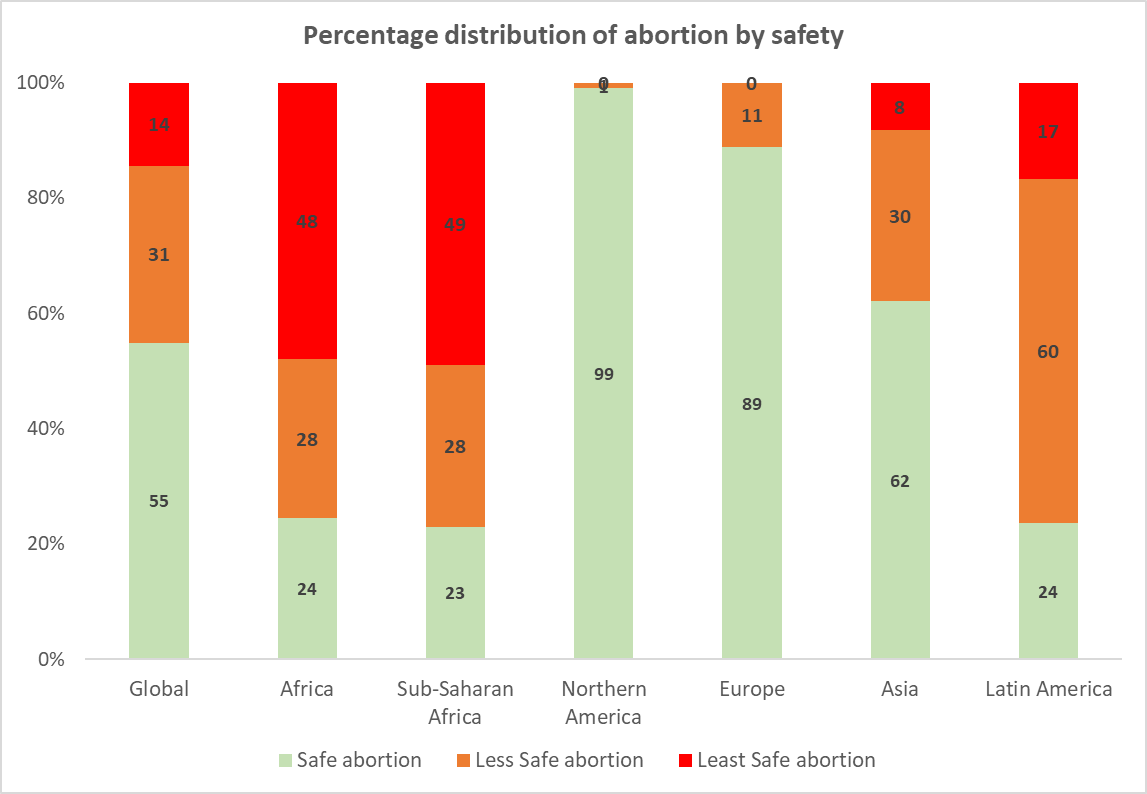 Source: Global, regional, and subregional classification of abortions by safety, 2010–14: estimates from a Bayesian hierarchical model . The Lancet. 2017
[Speaker Notes: Bankole A et al., From Unsafe to Safe Abortion in Sub-Saharan Africa: Slow but Steady Progress, New York: Guttmacher Institute, 2020, https://www.guttmacher.org/report/from-unsafe-to-safe-abortion-in-subsaharan-africa. doi:10.1363/2020.32446

According to WHO, as of 2010–2014, about three-quarters (77%) of abortions in Sub-Saharan Africa are considered unsafe (the sum of less safe and least safe).2 Applying this proportion to the annual average of abortions estimated for 2015–20197 means that some 6.2 million women each year contend with the possible health consequences of unsafe abortions—consequences that would be avoided with safe procedures that adhere to WHO standards. 
Abortion is riskier in Sub-Saharan Africa than in any other world region: As of 2010–2014, 77% of abortions in the region are unsafe, compared with the global average of 45%. The resulting incidence of unsafe abortion—6.2 million per year—exacts a heavy toll on the region’s women and families.]
The proportion of abortions that are unsafe is much higher in countries where laws are more restrictive
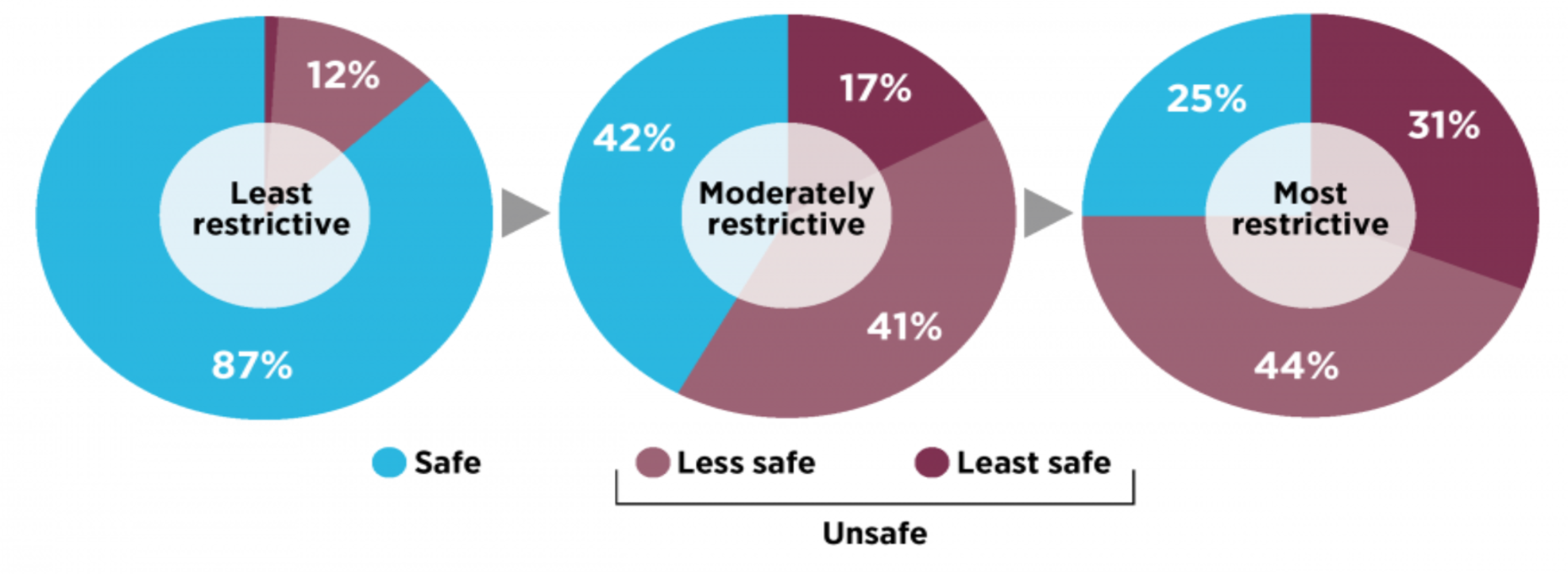 Source: Guttmacher Institute, 2018
[Speaker Notes: https://www.guttmacher.org/gpr/2018/03/roadmap-safe-abortion-worldwide-lessons-new-global-trends-incidence-legality-and-safety


Shah I, Ahman E. Unsafe abortion: global and regional incidence, trends, consequences, and challenges. J Obstet Gynaecol Can. 2009 Dec;31(12):1149-58. PMID: 20085681.:
Legal restrictions on safe abortion do not reduce the incidence of abortion. A woman's likelihood to have an abortion is about the same whether she lives in a region where abortion is available on request or where it is highly restricted.

WHO: Sedgh et al. show that women all over the world are highly likely to have an induced abortion when
faced with an unplanned pregnancy – irrespective of legal conditions.10 However, where abortion laws
are the least restrictive there is no or very little evidence of unsafe abortion, while legal restrictions
increase the percentage of unlawful and unsafe procedures]
South Africa, where abortion is broadly legal, is the only SSA country in which safe abortion occur more than unsafe abortion
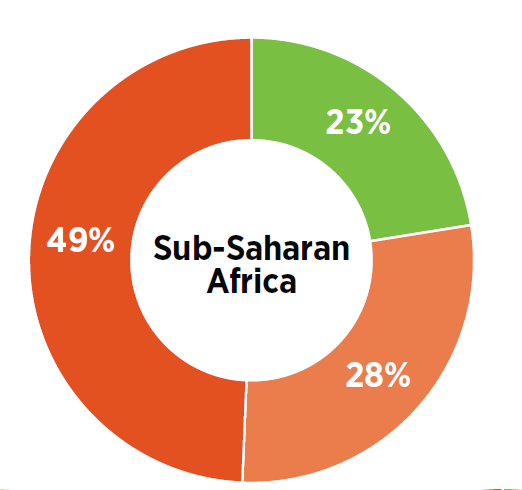 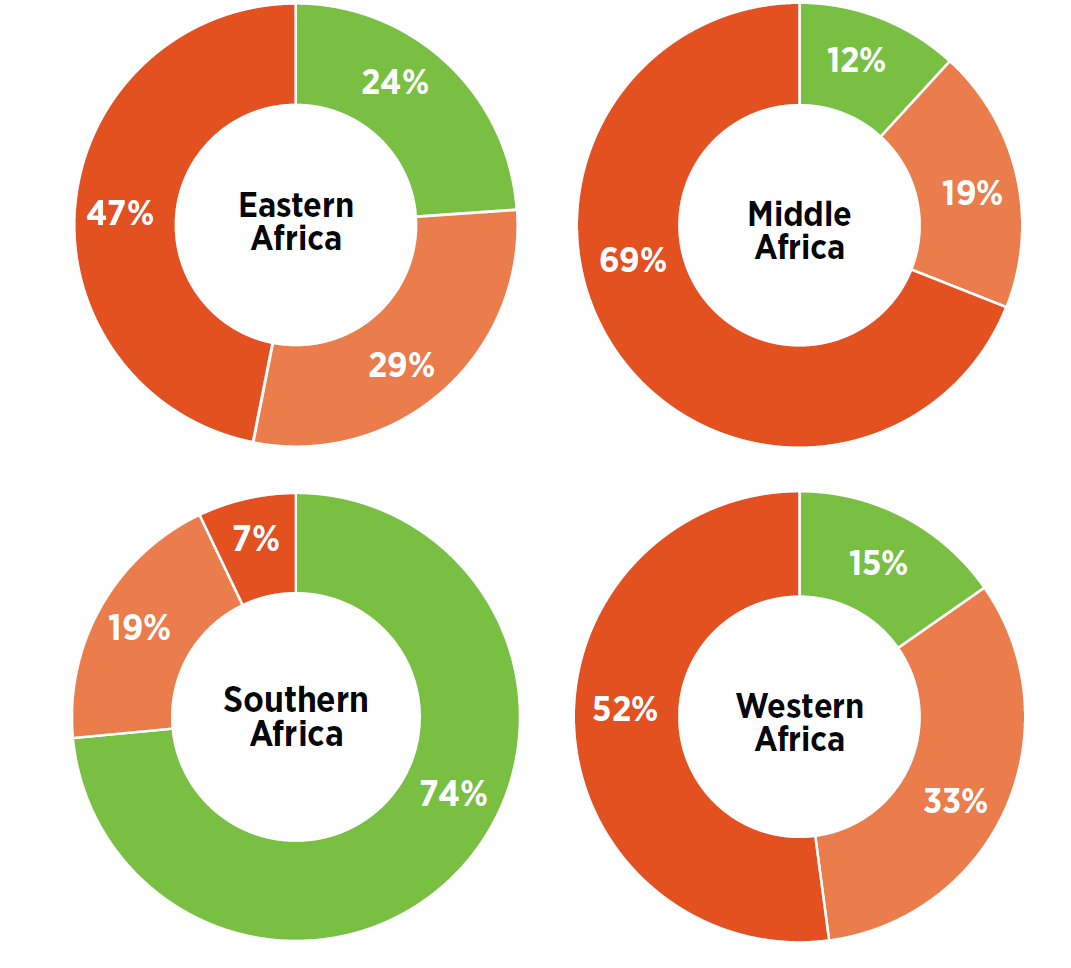 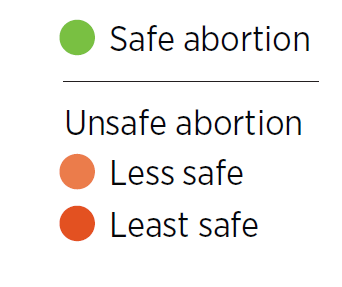 (SSA)
Source: Bankole A et al., 2020, 
(data source: Ganatra et al, 2017)
[Speaker Notes: Bankole A et al., From Unsafe to Safe Abortion in Sub-Saharan Africa: Slow but Steady Progress, New York: Guttmacher Institute, 2020, https://www.guttmacher.org/report/from-unsafe-to-safe-abortion-in-subsaharan-africa

Based on data from 2010–2014, approximately 45% of all abortions worldwide were unsafe. (2)
Of all unsafe abortions, one third were performed under the least safe conditions, i.e. by untrained persons using dangerous and invasivemethods. (2)
In Latin American and Africa, the majority (approximately 3 out of 4) of all abortions are unsafe.
Estimates from 2012 indicate that in developing countries alone, an estimated 7 million women per year were treated in hospital facilities forcomplications of unsafe abortion (4).
Each year between 4.7% – 13.2% of maternal deaths can be attributed to unsafe abortion (3). In developed regions, it is estimated that 30women die for every 100 000 unsafe abortions. That number rises to 220 deaths per 100 000 unsafe abortions in developing regions and 520deaths per 100 000 unsafe abortions in sub-Saharan Africa.
In Africa, nearly half of all abortions happen in the least safe circumstances. Moreover, mortality from unsafe abortion disproportionately affectswomen in Africa. While the continent accounts for 29% of all unsafe abortions, it sees 62% of unsafe abortion-related deaths (2)

(1)
Bearak J, Popinchalk A, Ganatra B, Moller A-B, Tunçalp Ö, Beavin C, Kwok L, Alkema L. Unintended pregnancy and abortion by income, region, and the legal status of abortion: estimates from a comprehensive model for 1990–2019.
Lancet Glob Health. 2020 Sep; 8(9):e1152-e1161. doi: 10.1016/S2214-109X(20)30315-6.
(2)
Ganatra B, Gerdts C, Rossier C, Johnson Jr B R, Tuncalp Ö, Assifi A, Sedgh G, Singh S, Bankole A, Popinchalk A, Bearak J, Kang Z,Alkema L.
Global, regional, and subregional classification of abortions by safety, 2010–14: estimates from a Bayesian hierarchical model
. TheLancet. 2017 Sep
(3)
Say L, Chou D, Gemmill A, Tunçalp Ö, Moller AB, Daniels J, Gülmezoglu AM, Temmerman M, Alkema L. Global causes of maternal death: aWHO systematic analysis. Lancet Glob Health. 2014 Jun; 2(6):e323-33.
(4)
Singh S, Maddow-Zimet I. Facility-based treatment for medical complications resulting from unsafe pregnancy termination in the developingworld, 2012: a review of evidence from 26 countries. BJOG 2015; published online Aug 19. DOI:10.1111/1471-0528.13552.
(5)
Vlassoff et al. Economic impact of unsafe abortion-related morbidity and mortality: evidence and estimation challenges. Brighton, Institute ofDevelopment Studies, 2008 (IDS Research Reports 59).
(6)
L Haddad. Unsafe Abortion: Unnecessary Maternal Mortality. Rev Obstet Gynecol. 2009 Spring; 2(2): 122–126.
(7)
Human Rights Committee; Committee Against Torture; Committee on the Elimination of Discrimination Against Women.]
The Abortion Landscape & Scope: National
Despite legal restrictions, abortions are fairly common in Nigeria
Induced abortion is legally restricted in Nigeria except when performed to save a woman’s life
Most unintended pregnancies in Nigeria end in abortion (56% in 2012) 1
2012 estimates1 suggest that 1.25 million induced abortions occurred in Nigeria (33 abortions per 1000 women aged 15–49) 
More recent studies (2017-18) estimate 1.8 - 2.7 million abortions in Nigeria annually2 (1-year incidence of 29.0/1,000 women aged 15 – 49 from respondents & 45.8/1000 women from confidantes)3
Sources: (1), Bankole A et al., The incidence of abortion in Nigeria, International Perspectives on Sexual and Reproductive Health, 2015, 41(4):170–181. (2.) PMA2020 Abortion Survey Results: Nigeria, April – May 2018 . (3) Bell SO, et al. Inequities in the incidence and safety of abortion in Nigeria. BMJ Global Health. 2020;5:e001814. doi:10.1136/bmjgh-2019-001814
[Speaker Notes: 2017 Estimate: https://www.pmadata.org/sites/default/files/data_product_results/PMA2020-Nigeria-National-R3-Abortion-Brief.pdf
Sources: (1), Bankole A et al., The incidence of abortion in Nigeria, International Perspectives on Sexual and Reproductive Health, 2015, 41(4):170–181. (2.) PMA2020 Abortion Survey Results: Nigeria, April – May 2018 . (3) Bell SO, et al. Inequities in the incidence and safety of abortion in Nigeria. BMJ Global Health. 2020;5:e001814. doi


Bell SO, Omoluabi E,
OlaOlorun F, et al. Inequities
in the incidence and
safety of abortion in
Nigeria. BMJ Global Health
2020;5:e001814. doi:10.1136/
bmjgh-2019-001814]
Abortions in Nigeria are mostly unsafe
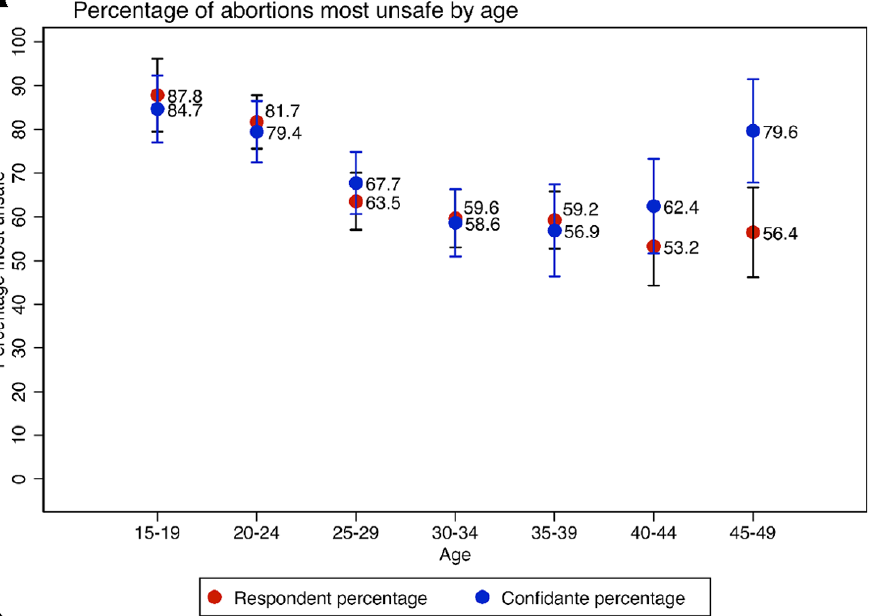 Approximately two-thirds of abortions in Nigeria are unsafe (63-69%)
Source:  Bell SO, et al. Inequities in the incidence and safety of abortion in Nigeria. BMJ Global Health. 2020;5:e001814. doi:10.1136/bmjgh-2019-001814
[Speaker Notes: Bell SO, Omoluabi E,
OlaOlorun F, et al. Inequities
in the incidence and
safety of abortion in
Nigeria. BMJ Global Health
2020;5:e001814. doi:10.1136/
bmjgh-2019-001814]
Abortion-seeking and Unsafe Abortion in Nigeria: Women’s Characteristics
Young women (20-29 years), women with secondary or higher education and women in urban areas being the most likely to have had an abortion in the prior year1

Women aged 15–19, women who had never attended school and the poorest women were significantly more likely to have had the most unsafe abortions1

Women who experienced abortion complications only presented to health facilities as a last resort2
Sources: (i) PMA2020 Abortion Survey Results: Nigeria, April – May 2018; (2) Oyeniran AA et al. (2019)
Narratives of women presenting with abortion complications in Southwestern Nigeria: A qualitative study. PLoS ONE 14(5): e0217616.https://doi.org/10.1371/journal.pone.0217616
[Speaker Notes: Sources: (i) PMA2020 Abortion Survey Results: Nigeria, April – May 2018; (2) Oyeniran AA et al. (2019)
Narratives of women presenting with abortion complications in Southwestern Nigeria: A qualitative study. PLoS ONE 14(5): e0217616.https://doi.org/10.1371/journal.pone.0217616]
Poor contraceptive use & service gaps increases the risk of unintended pregnancy
Trends in demand for family planning in Nigeria
Contraceptive use is very low in Nigeria (12% for modern methods  & 17% for all methods in 2018 among currently married women) 
About 1 in 5 women (19%) have an unmet need for family planning:      If all currently married women who want to space or limit their children were to use a family planning method, Nigeria’s contraceptive prevalence rate would increase from 17% to 36%
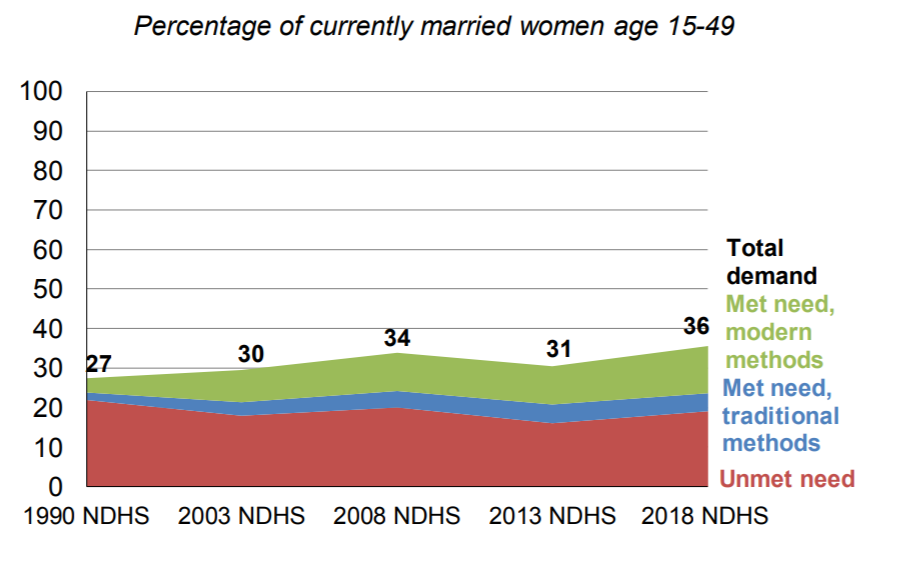 Source:  Nigeria DHS 2018
[Speaker Notes: Unmet need for family planning
Proportion of women who (1) are not pregnant and not postpartum amenorrhoeic and are
considered fecund and want to postpone their next birth for 2 or more years or stop childbearing
altogether but are not using a contraceptive method, or (2) have a mistimed or unwanted current
pregnancy, or (3) are postpartum amenorrhoeic and their last birth in the last 2 years was
mistimed or unwanted.
Sample: All women age 15-49, currently married women age 15-49, and sexually active
unmarried women age 15-49]
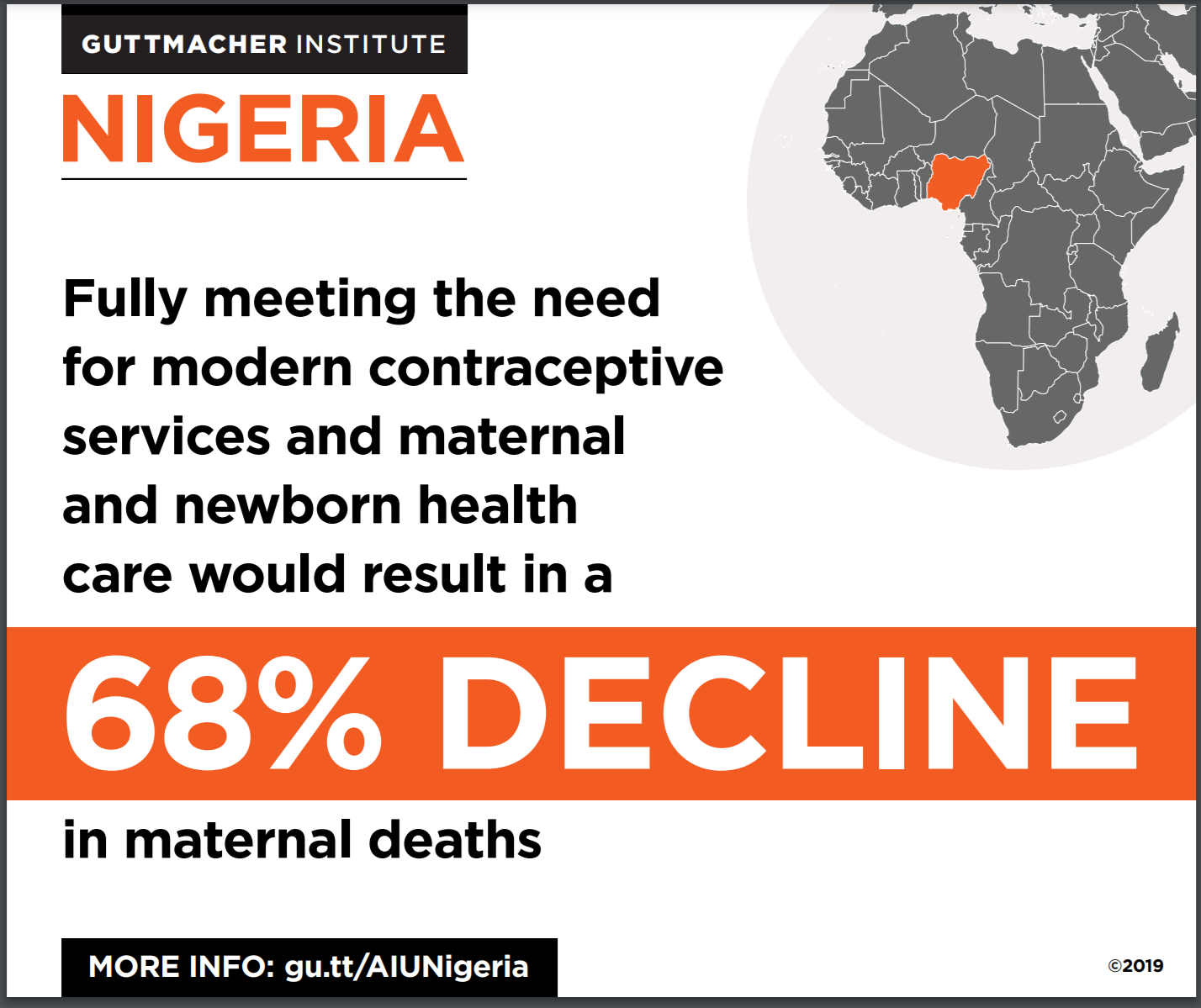 [Speaker Notes: https://www.guttmacher.org/sites/default/files/infographic_attachment/452_nigeria_infographic_final.pdf]
Lack of Acess to Safe Abortion Options May Cause  Women to Seek Unsafe Approaches
Source: Stillman et al: Women's self-reported experiences using misoprostol obtained from drug sellers: a prospective cohort study in Lagos State, Nigeria. BMJ Open. 2020 May 5;10(5):e034670.
[Speaker Notes: Describes the actions women would have taken in the absence of misoprostol – at least 11% would have take taken some actions with significant health risk

Further studies: Who would have sough further help]
Implications of Nigeria’s high burden of unsafe abortion
Unsafe abortion results in high level of maternal deaths
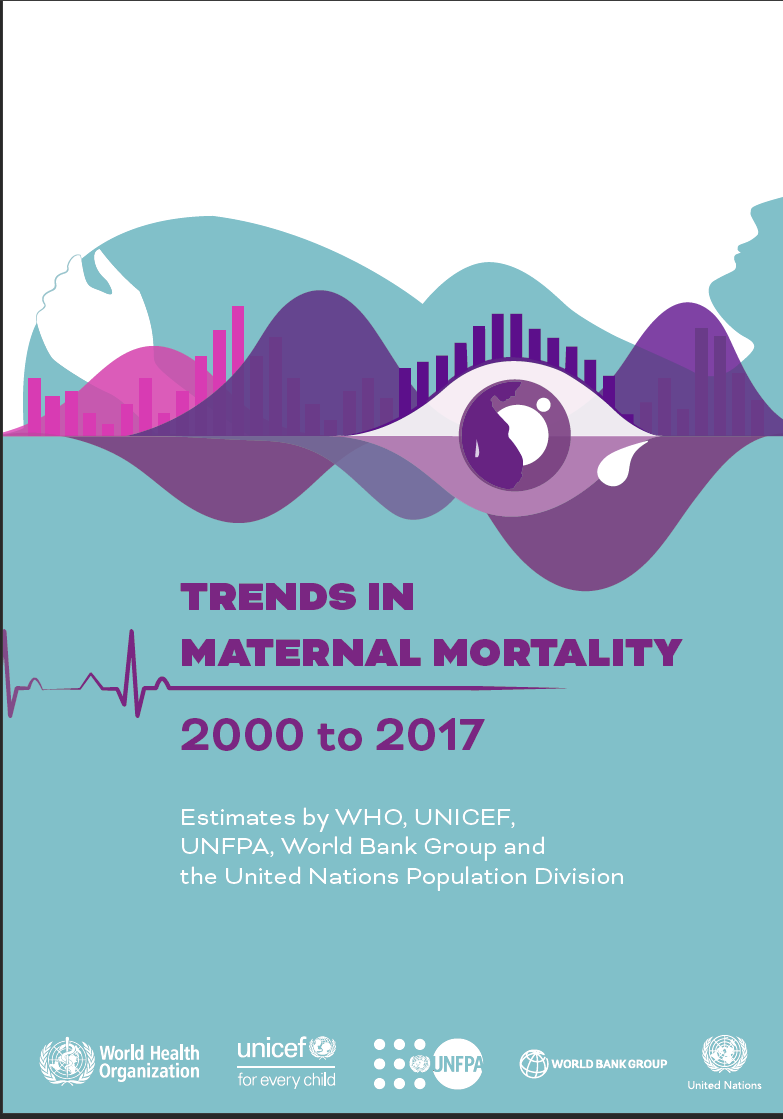 Nigeria has the highest burden of maternal mortality in the world: approximately 67,000 in 2017
If abortion is associated with 11% of maternal deaths as indicated by FMOH: About 7,370 maternal deaths are due to unsafe abortion in Nigeria yearly
Approximately 20 maternal deaths from unsafe abortion daily!
[Speaker Notes: Nigeria and India had the highest estimated
numbers of maternal deaths, accounting for
approximately one third (35%) of estimated
global maternal deaths in 2017, with
approximately 67 000 and 35 000 maternal
deaths (23% and 12% of global maternal
deaths), respectively]
What is the Relative Cost of Abortion in sub-Saharan Africa?
Source: Mori AT et al, 2020
[Speaker Notes: Mori AT, Binyaruka P, Hangoma P, Robberstad B, Sandoy I. Patient and health system costs of managing pregnancy and birth-related complications in sub-Saharan Africa: a systematic review. Health Econ Rev. 2020 Aug 15;10(1):26. doi: 10.1186/s13561-020-00283-y. PMID: 32803373; PMCID: PMC7429732.]
Abortion has huge cost for the Nigerian health system
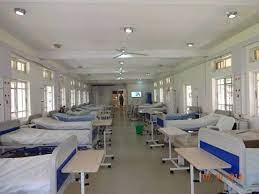 A previous study suggests that the cost of treating the complications of unsafe abortion may be as high as 3.5% of the total expenditure of public health care
Source: Bankole  et al., 2007.
[Speaker Notes: Bankole A, Singh S, Vlassof M, Woog V. Estimating the cost of post-abortion care in Nigeria: a case study. In: Lule E, Singh S, Chowdhury SA, eds. Fert In: Lule E, Singh S, Chowdhury SA, eds. Fertility Regulation Behaviors and Their Costs. Washington, DC: World Bank; 2007

The data spoke of 2005]
Reducing the Burden & Impact of  Unsafe Abortion in Nigeria: What are the Ways Forward?
Discussion
What actions do we need to undertake to reduce the burden and Impact of  unsafe abortion in Nigeria?
A Public Health Framework for Interventions
Rehabilitation
Early Diagnosis & Prompt Treatment
Disability limitation
Health promotion
Specific Protection
Alter societal structures & thereby address sytemic level determinants
Strategic Intervention Pillars
Strategic Intervention Pillars & Key Actions….
Actions to reduce incidence of abortion
Improved knowledge of key groups (e.g. Young people) 
Improved contraceptive behaviour
Improved access to modern contraceptives
Strategic Intervention Pillars & Key Actions…
2. Actions to increase access to safe abortion care
Improved knowledge of safe abortion care
Reduction of barriers to access 
Stigma
Policy & legal issues
Others
Improved access to care 
Health workers dimension
Facility dimension
Client dimension
Strategic Intervention Pillars & Key Actions
3. Actions to reduce negative impact of unsafe abortion 
Improved access to quality post-abortion care (PAC)
Increased knowledge of PAC at community level
Increase in number of facilities  providing PAC services (health workers, service infrastructure etc)
Quality assurance of PAC services
Reduced stigma regarding post-abortion care
Last Words
Last Words:From Research to Actions:  Some Reflections
What gaps exist in our knowledge of abortion incidence? 
Consider the public health framing of “what, where, when, who, why, how?”
How can we close that gap in terms of research:
Think prevention (primordial, primary, secondary, tertiary)
Consider different sectors, inter-sectorally and multi-sectoral
 How can we effectively use the evidence we are able to generate:
Academic engagements and forums
Policy engagements
Study Materials/References/Further Reading
Bankole A, Adewole IF, Hussain R et al. The Incidence of Abortion in Nigeria. Int Perspect Sex Reprod Health. 2015 Dec;41(4):170-81. doi: 10.1363/4117015.
Bell SO, Omoluabi E, OlaOlorun F et al. Inequities in the incidence and safety of abortion in Nigeria. BMJ Glob Health. 2020 Jan 7;5(1):e001814. doi: 10.1136/bmjgh-2019-001814. 
Bearak JM, Popinchalk A, Beavin C et al. Country-specific estimates of unintended pregnancy and abortion incidence: a global comparative analysis of levels in 2015-2019. BMJ Glob Health. 2022 Mar;7(3):e007151. doi: 10.1136/bmjgh-2021-007151. 
Fathalla MF. Safe abortion: The public health rationale. Best Pract Res Clin Obstet Gynaecol. 2020 Feb;63:2-12. doi: 10.1016/j.bpobgyn.2019.03.010. 
Stillman M, Owolabi O, Fatusi AO, Akinyemi AI et al. Women's self-reported experiences using misoprostol obtained from drug sellers: a prospective cohort study in Lagos State, Nigeria. BMJ Open. 2020 May 5;10(5):e034670. doi: 10.1136/bmjopen-2019-034670.
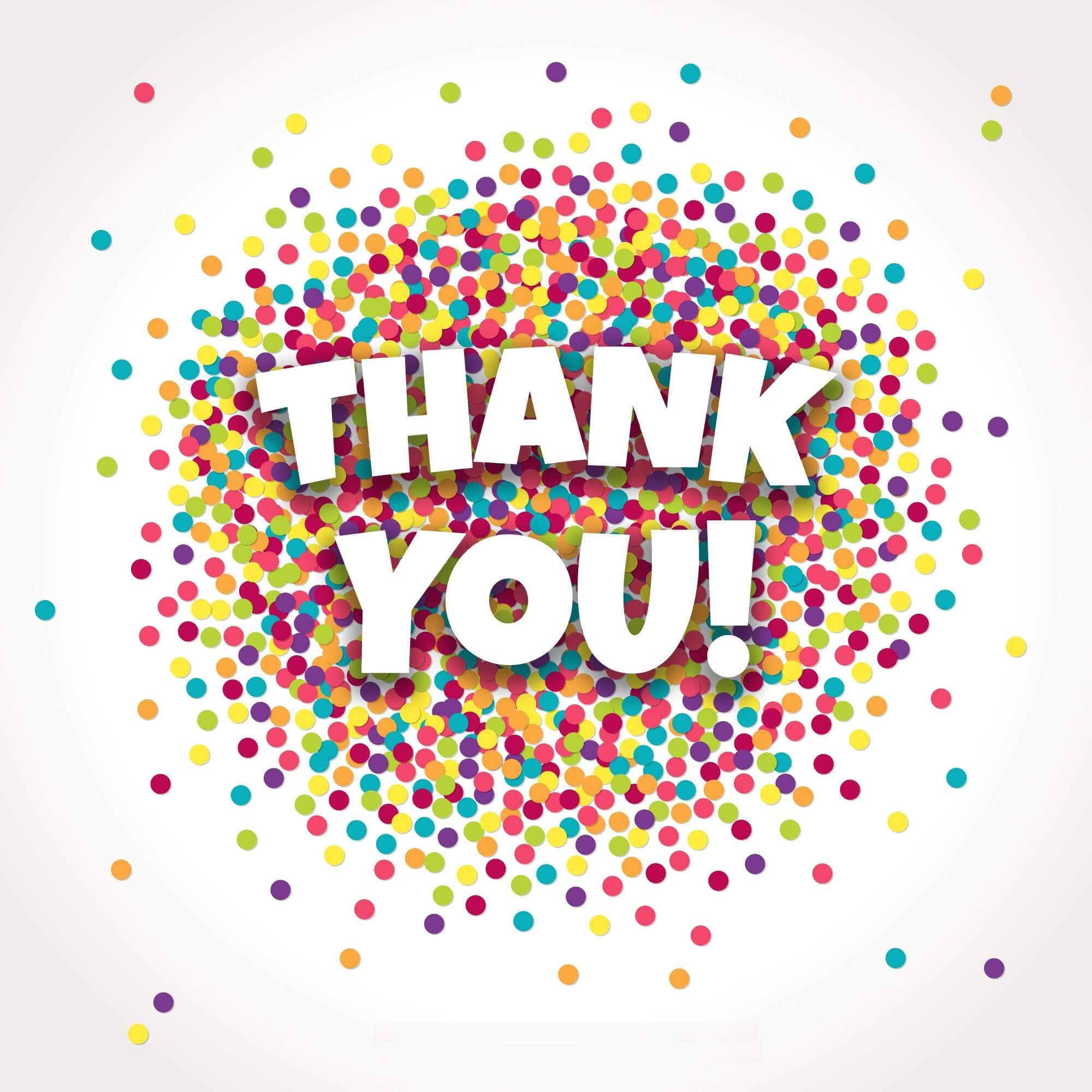 Questions Time